Средняя группа
АКЦИЯ
 «Нескучный карантин»
Воспитатель: Штангеева Е. П.
Отчет о проделанной работе
Наступила долгожданная весна, но к сожалению в этом году радость от прихода этого  ожидаемого всеми нами времени года  была омрачена «нападением» на планету вируса  COVID – 19.
В условиях карантинного режима оказались взрослые и дети, поэтому остро встал вопрос о том, чем же заняться в это непростое для всех нас время? Чем развлечь маленьких непосед дома, как организовать игры, развивающие занятия?
Мне было очень интересно узнать, чем занимаются в период карантина детки моей группы, поэтому я предложила родителям поучаствовать в акции «Нескучный карантин» и прислать фото или видео о времяпровождении деток.
К моей огромной радости, уже через минуту стали поступать замечательные фото и видео, которые я оформила в виде презентации.  
          КАРАНТИН- НЕ  ВРЕМЯ  ДЛЯ  СКУКИ, 
          А  ВРЕМЯ  ДЛЯ …
Ответов  может быть бесконечное множество, в этом Вы сами убедитесь.
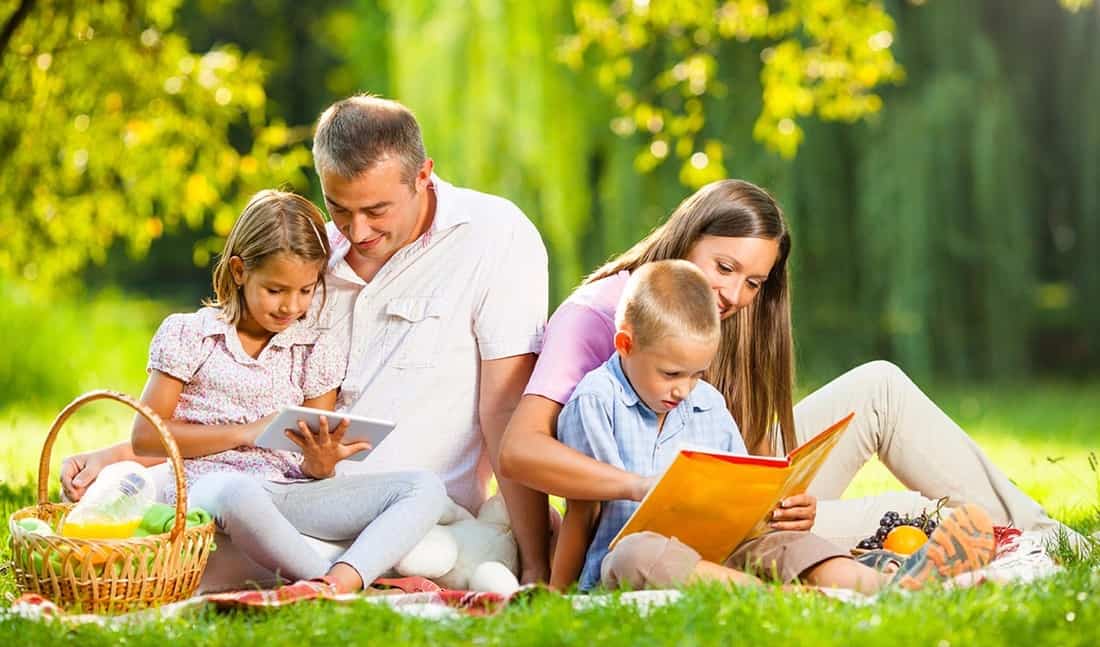 #Карантин- прекрасная возможность помочь маме
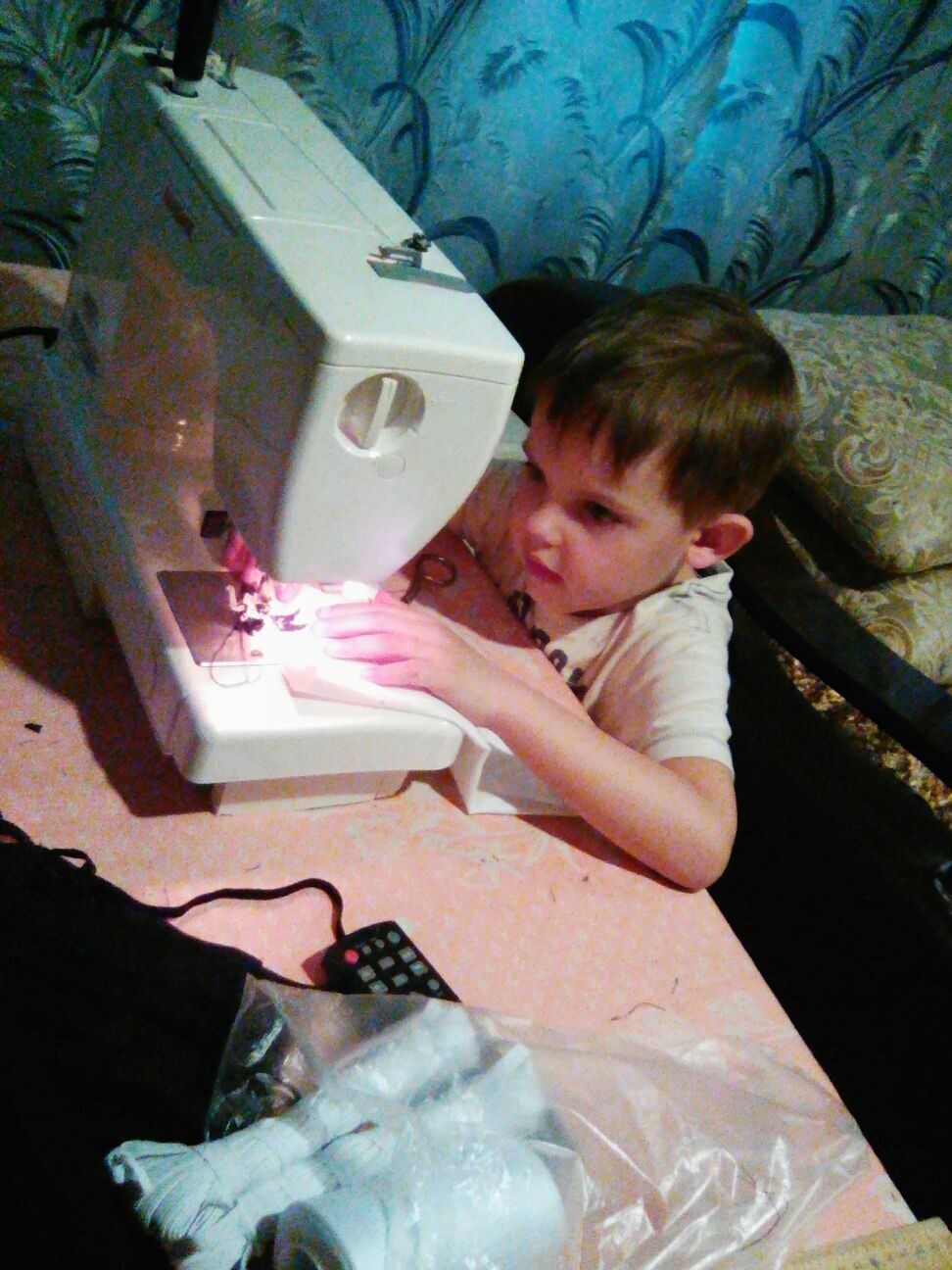 #Карантин- время для ухода за домашними животными
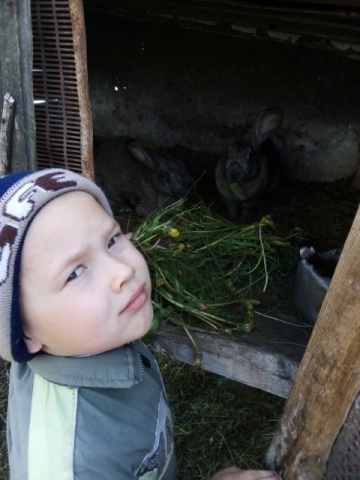 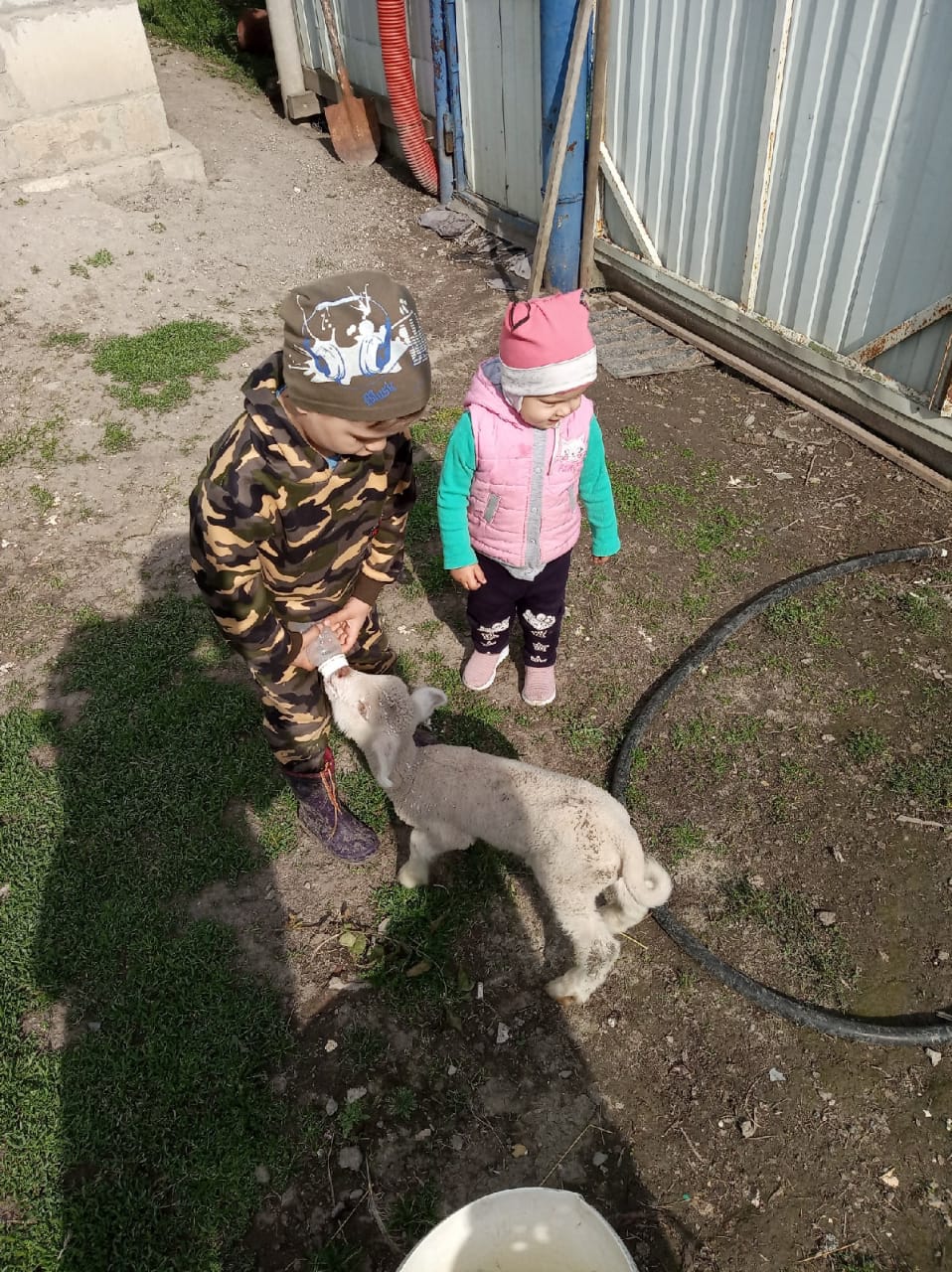 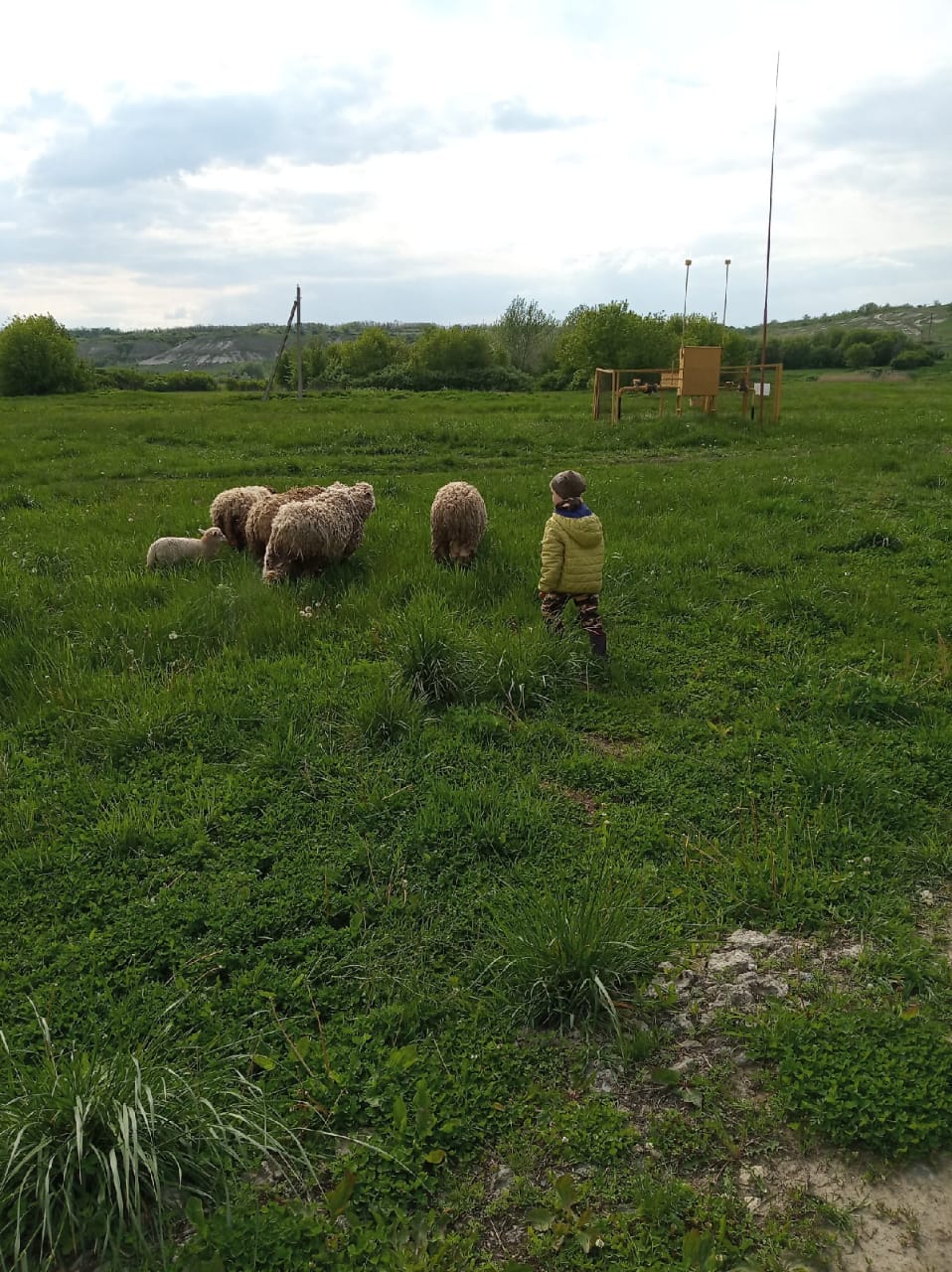 #Карантин-возможность отправиться на рыбалку
#Карантин-время для создания кулинарных шедевров
#Карантин-время заняться творчеством
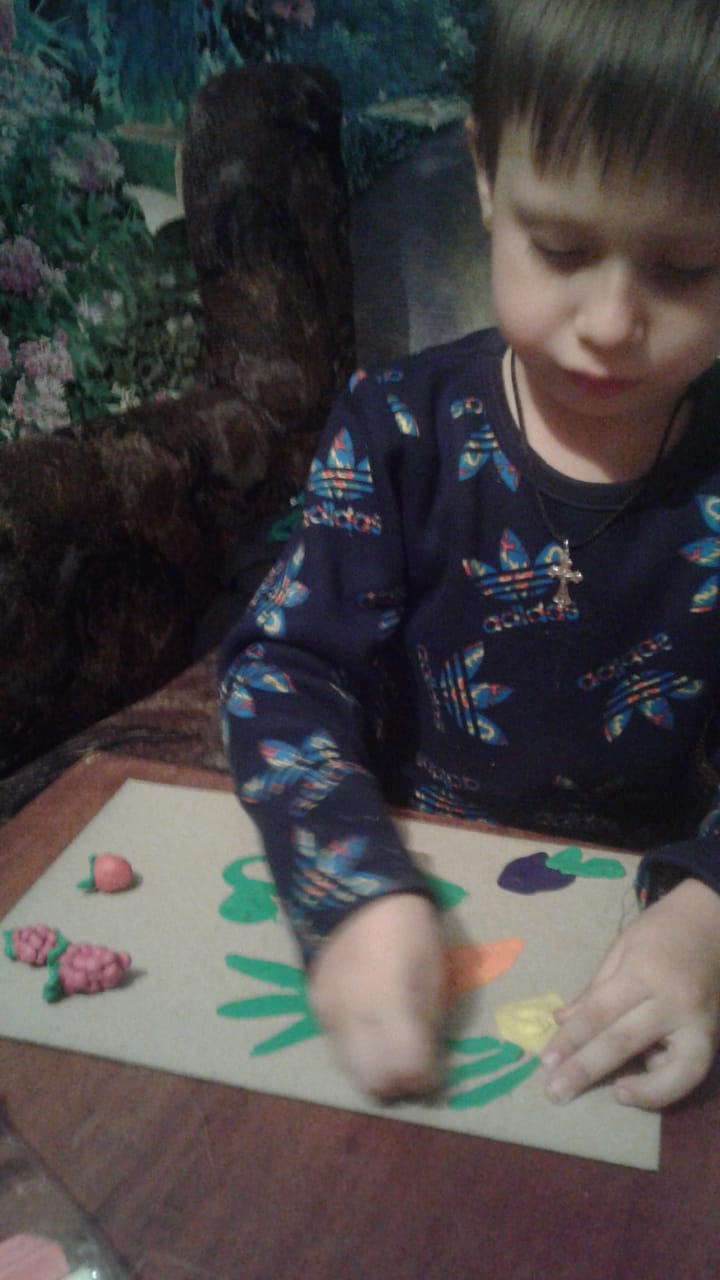 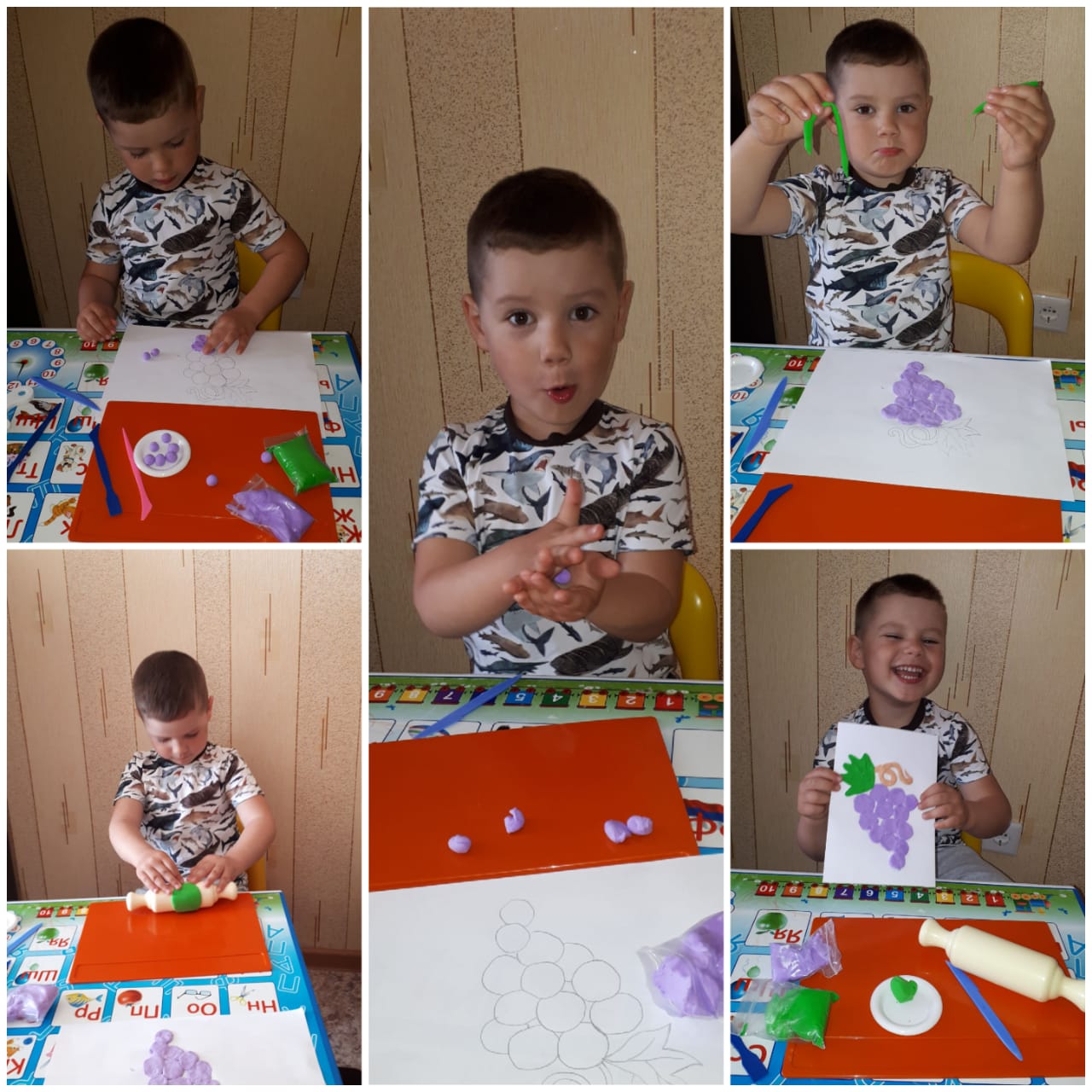 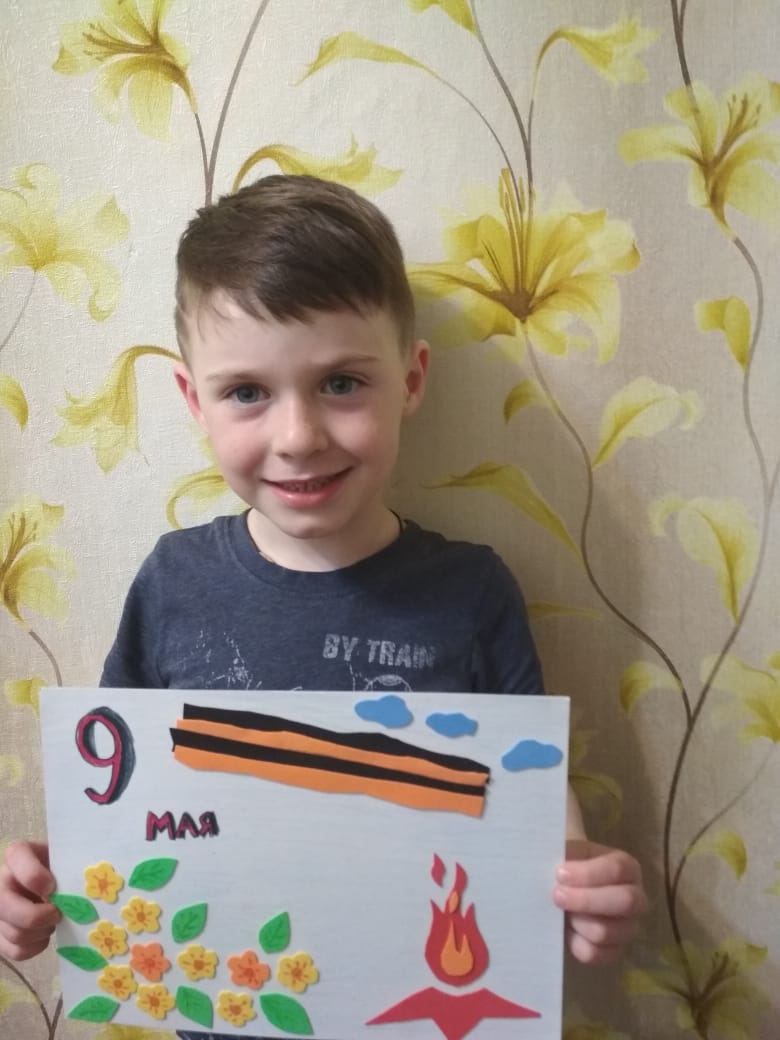 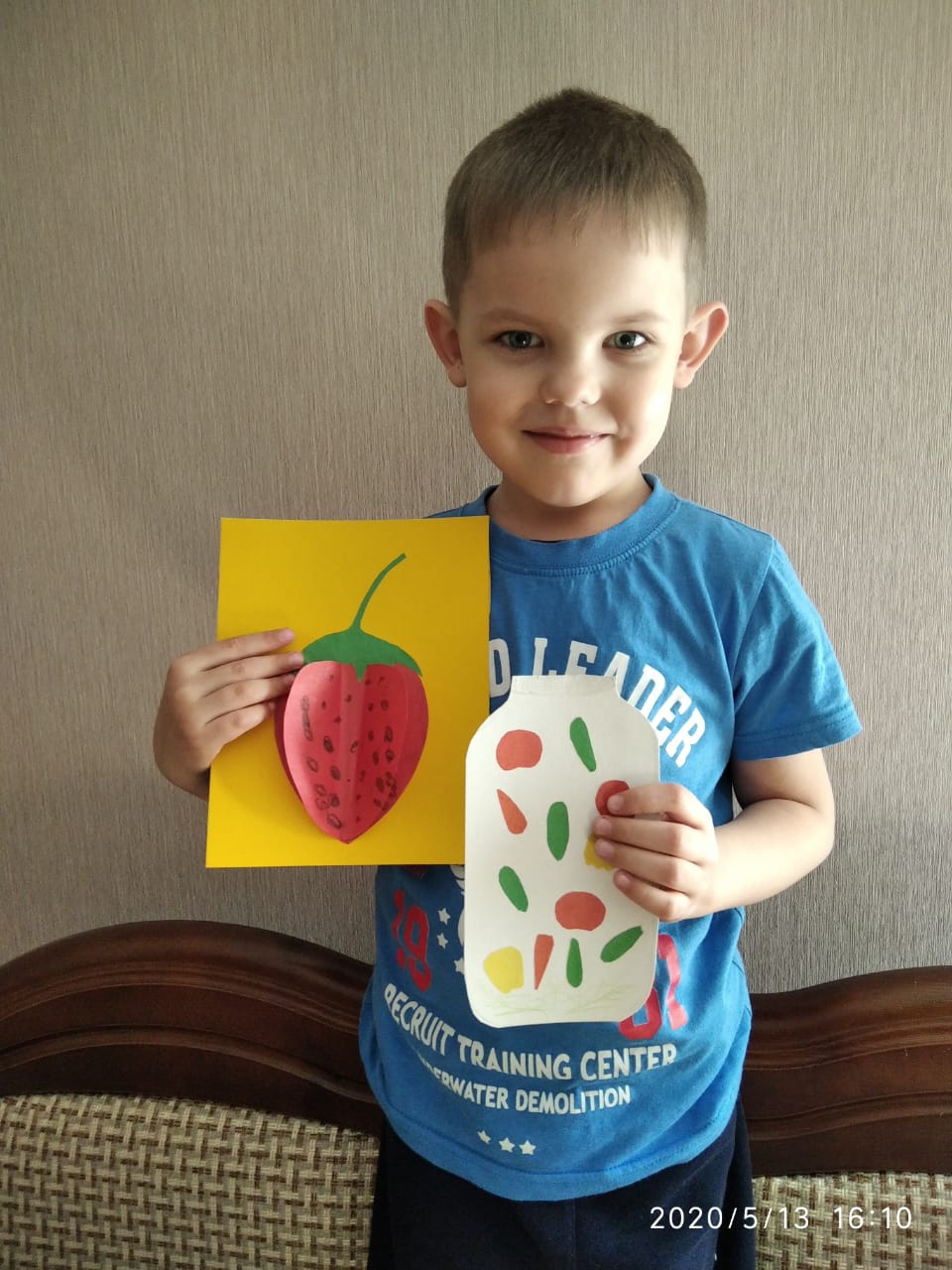 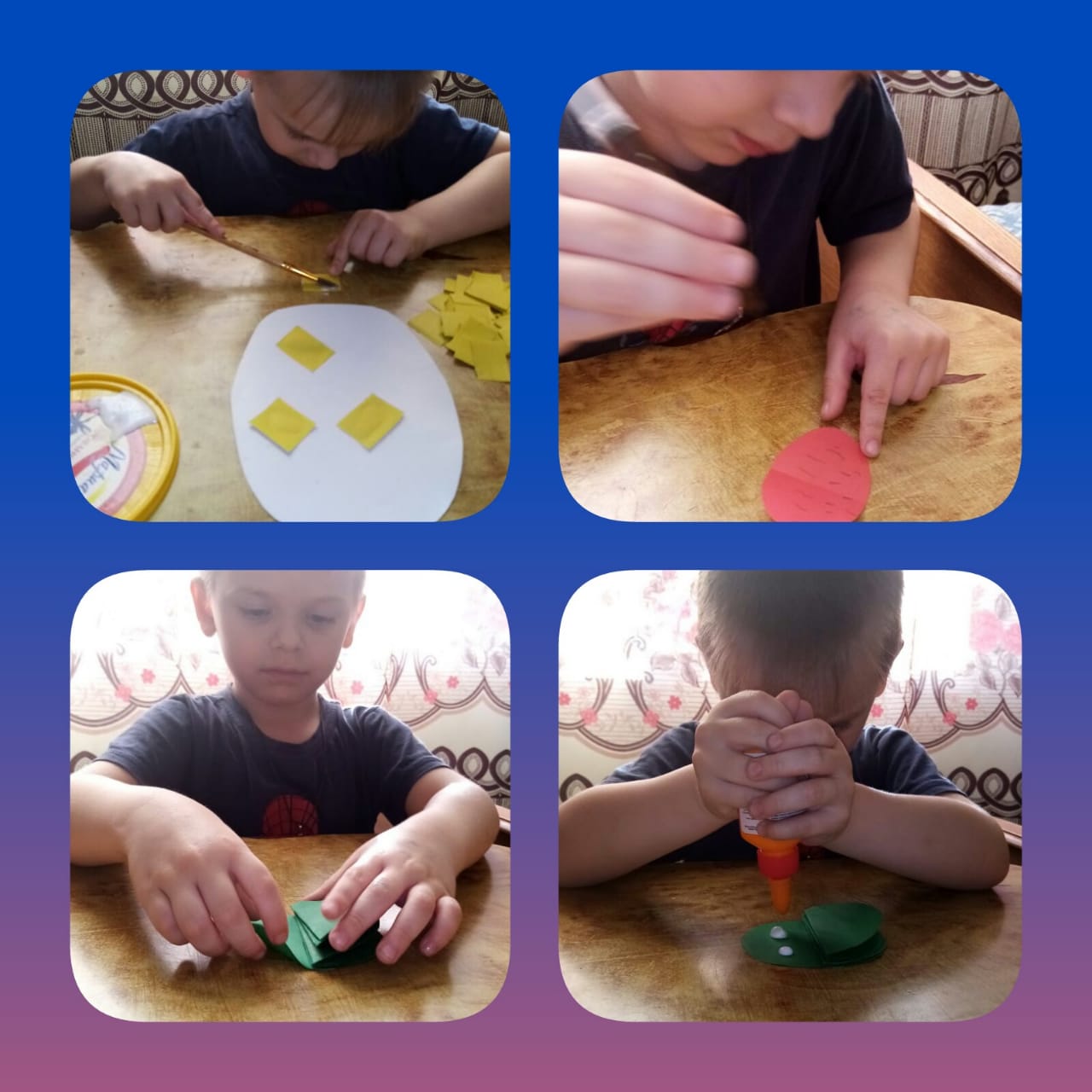 #Карантин-время помочь дедушке сделать загородку для домашней птицы
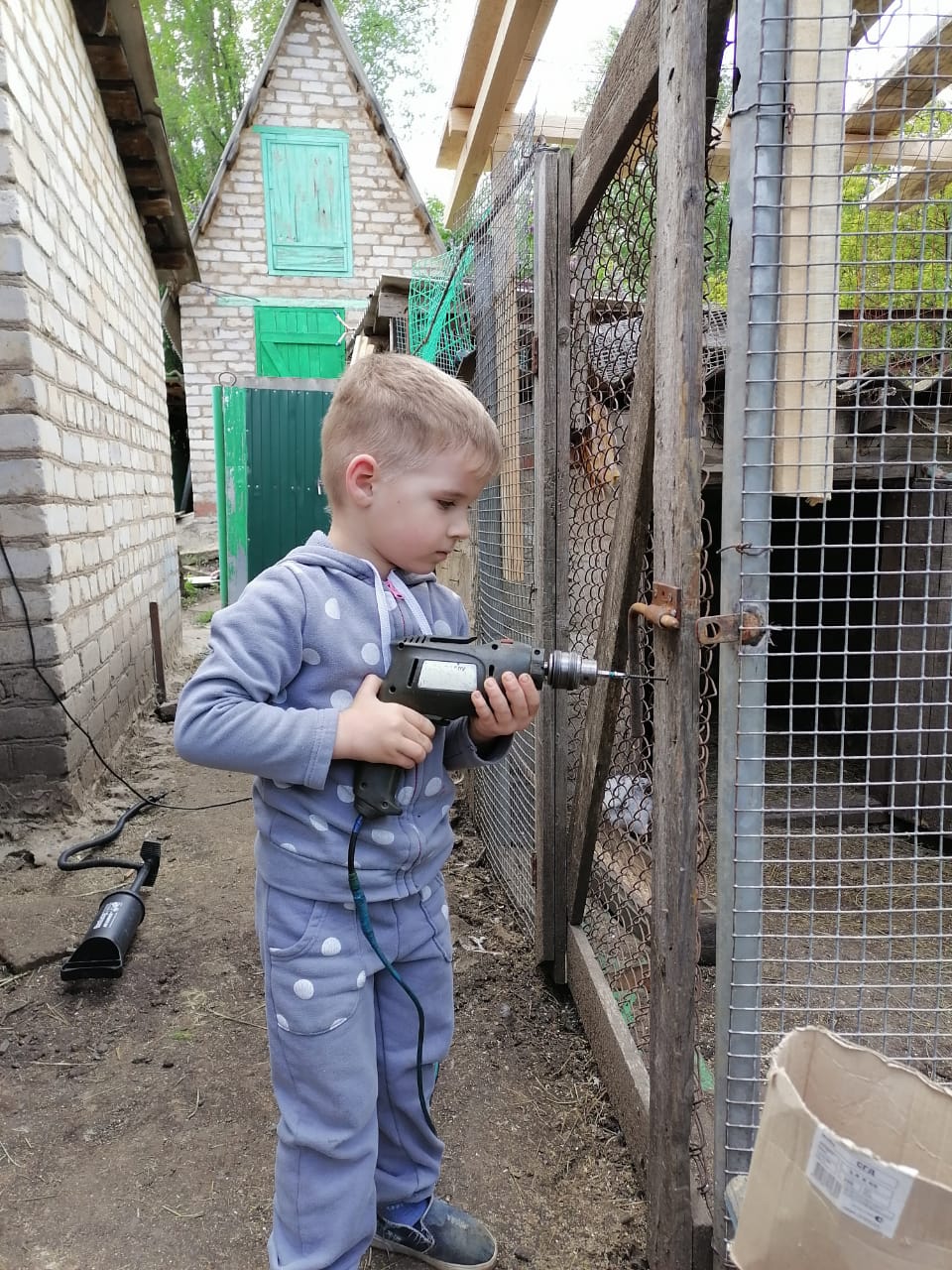 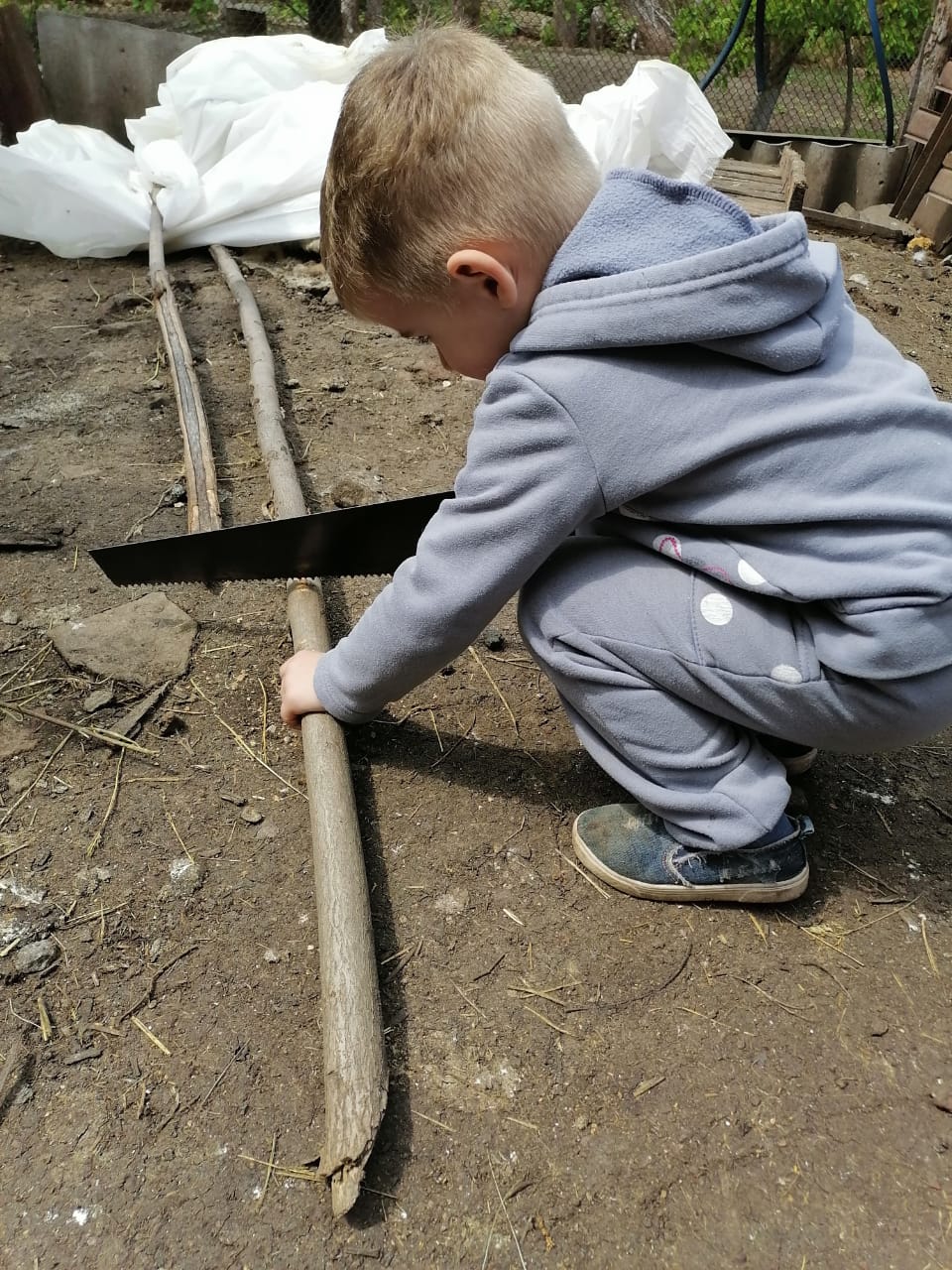 #Карантин-время сажать огород
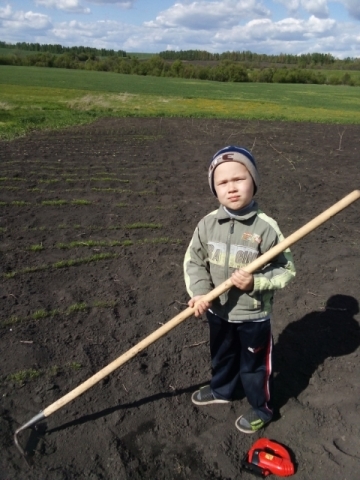 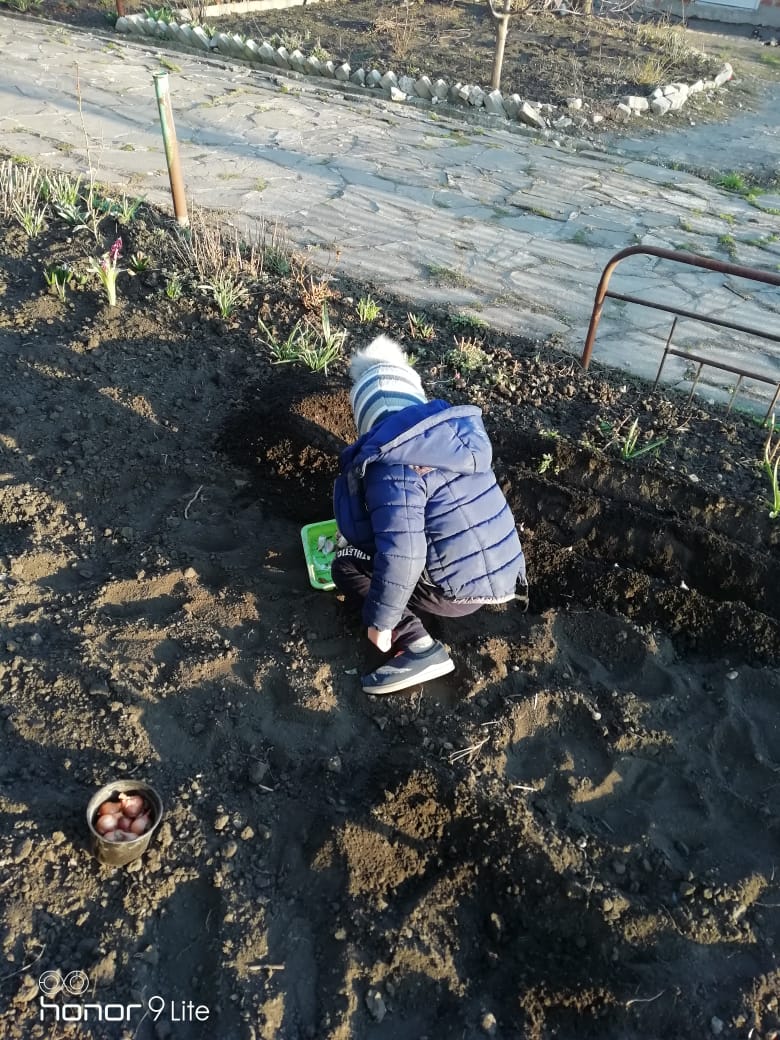 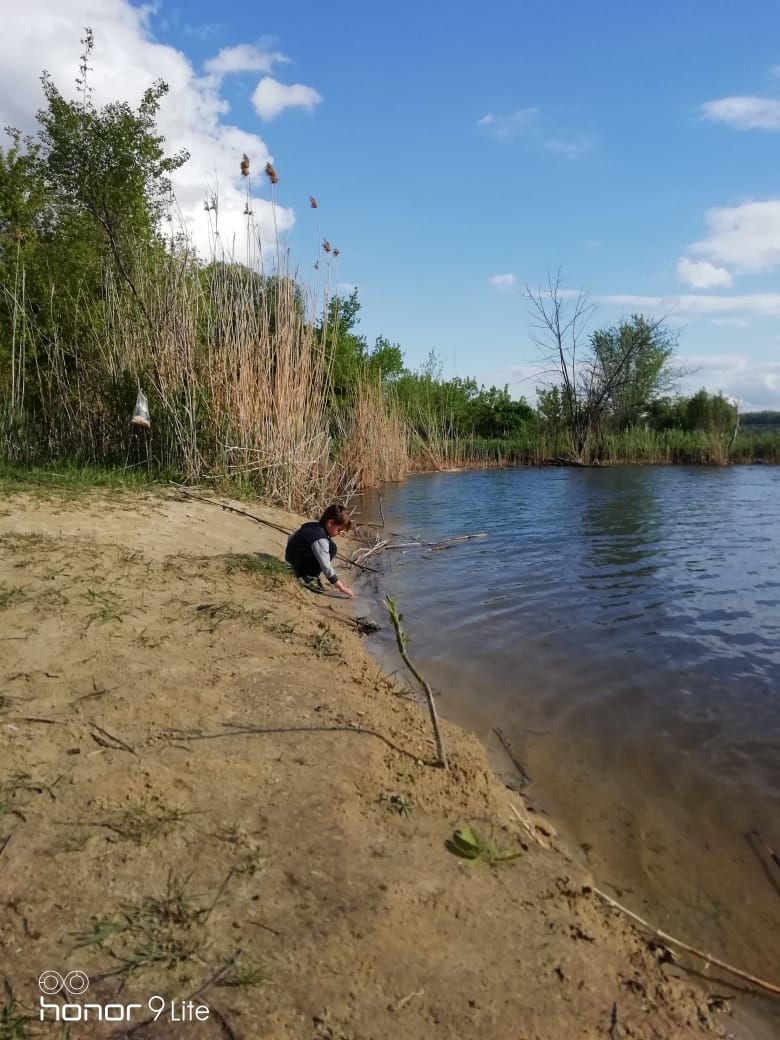 #Карантин-время очистить пляж от мусора
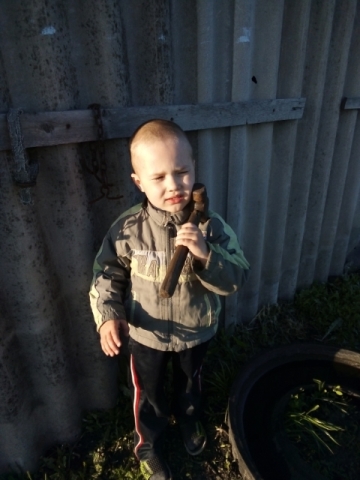 #Карантин-время для ремонта
#Карантин-время заняться аппликацией
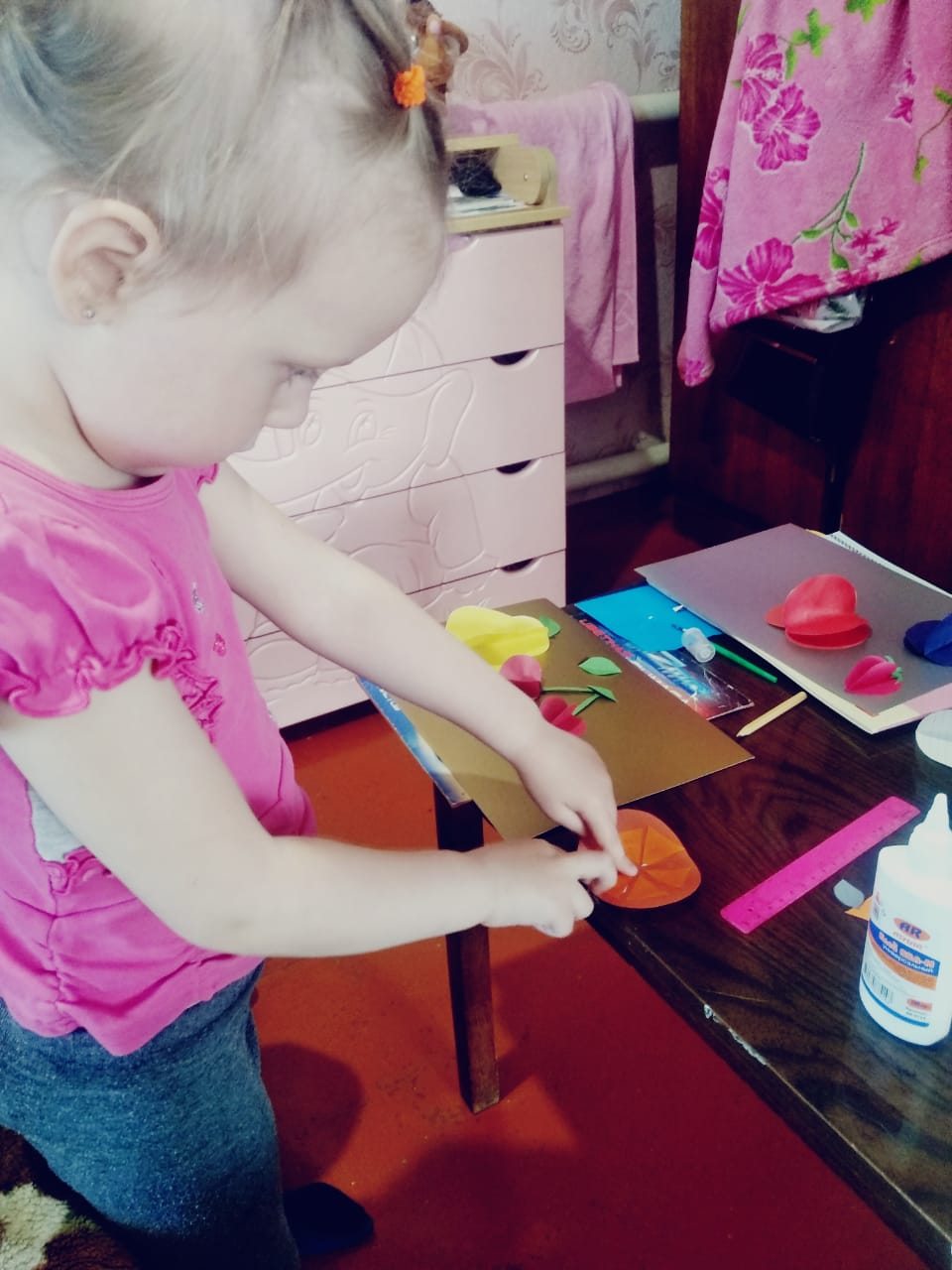 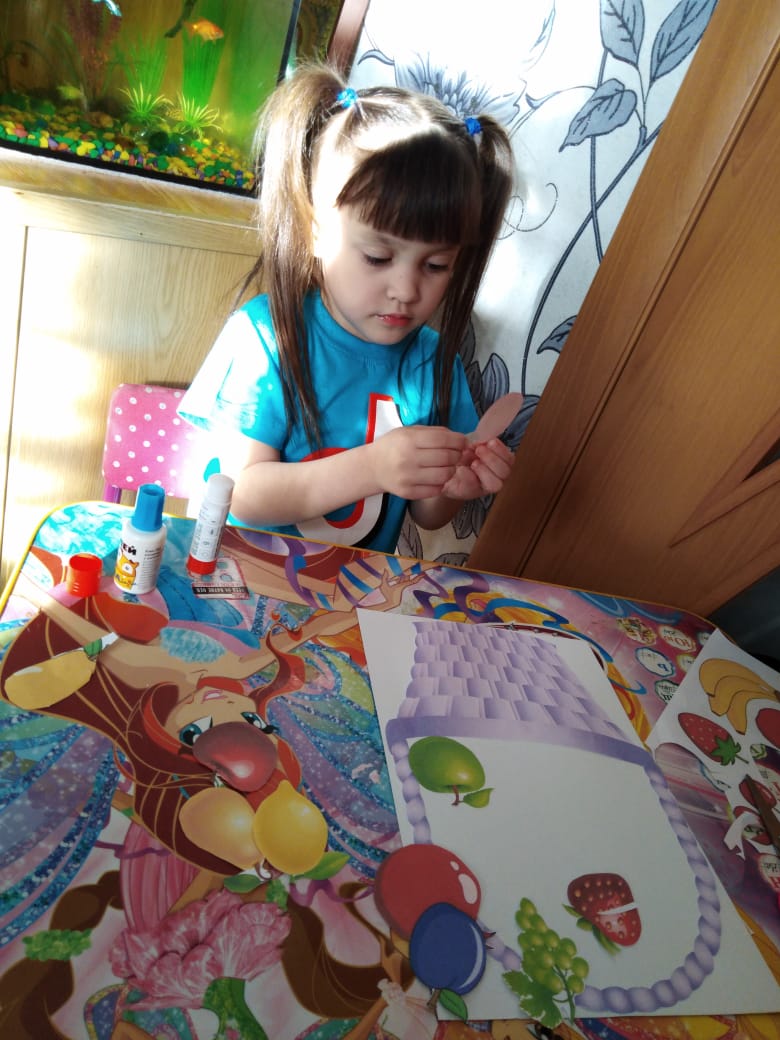 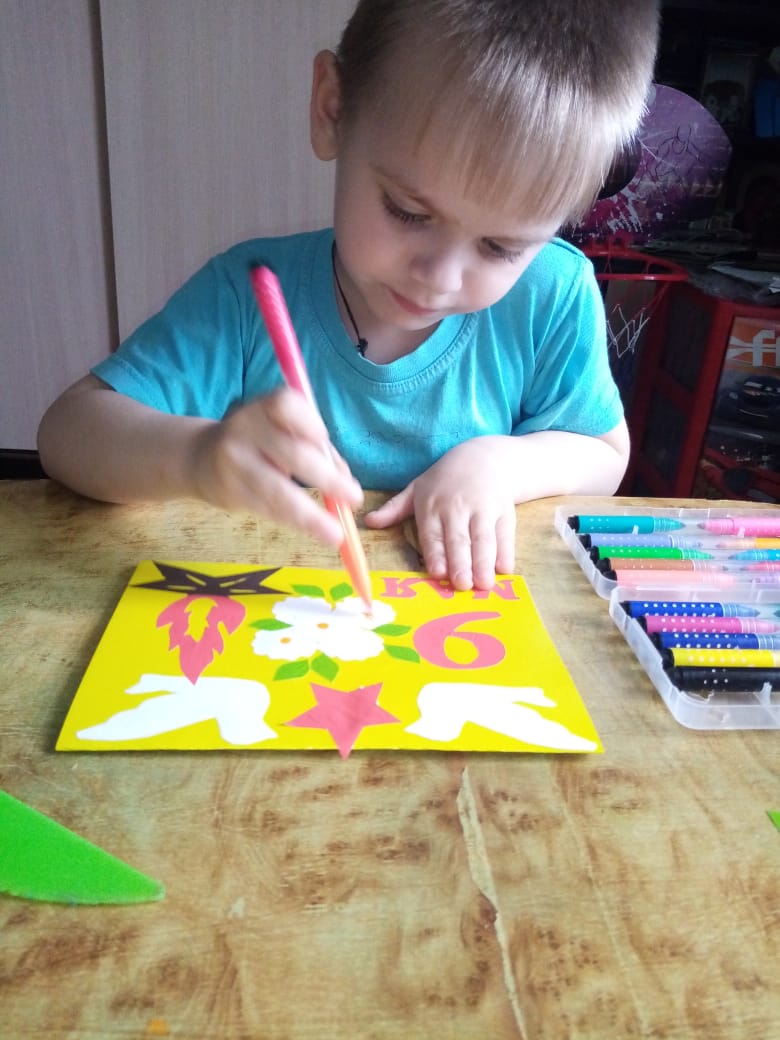 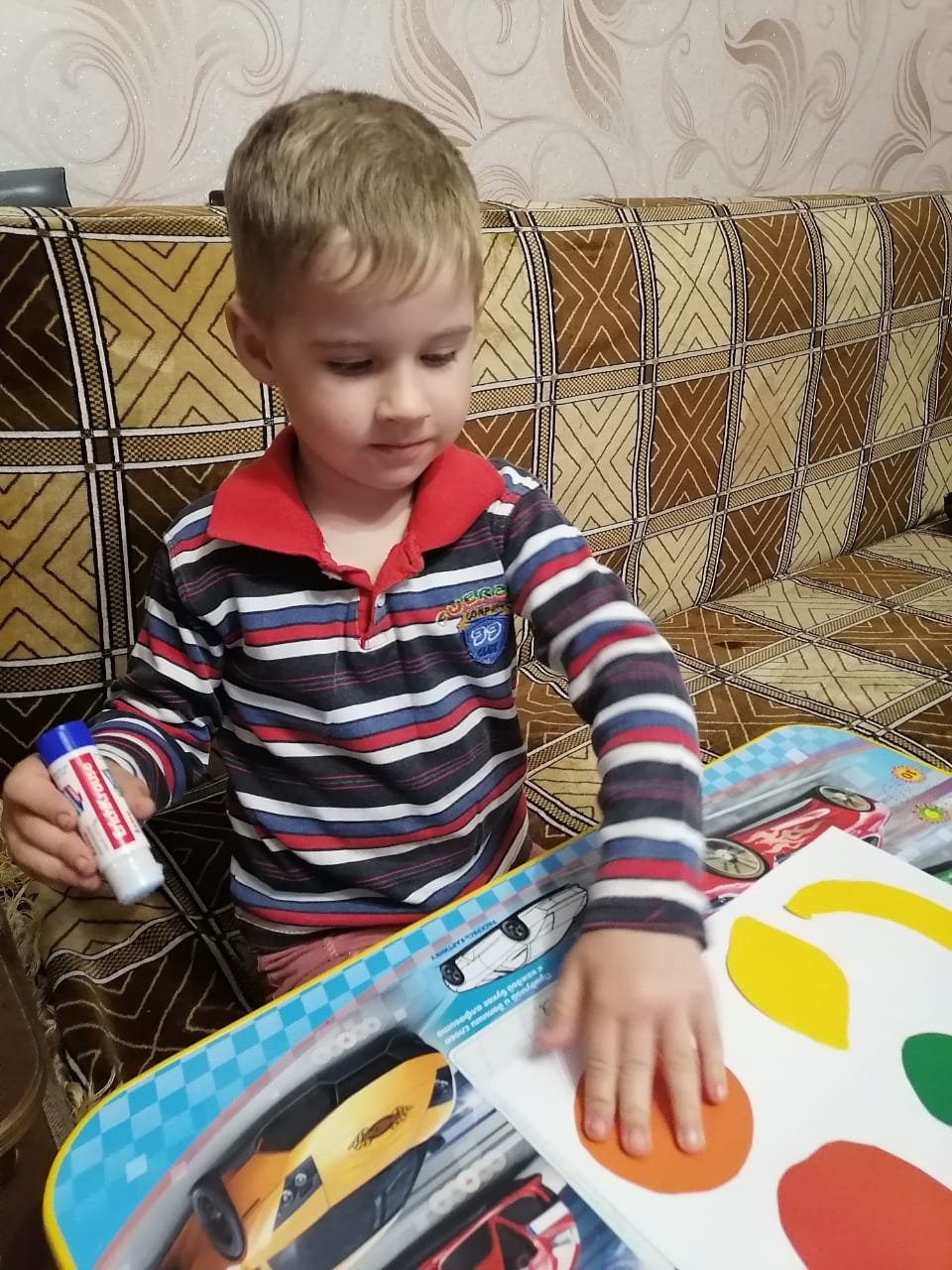 #Карантин-время для игры
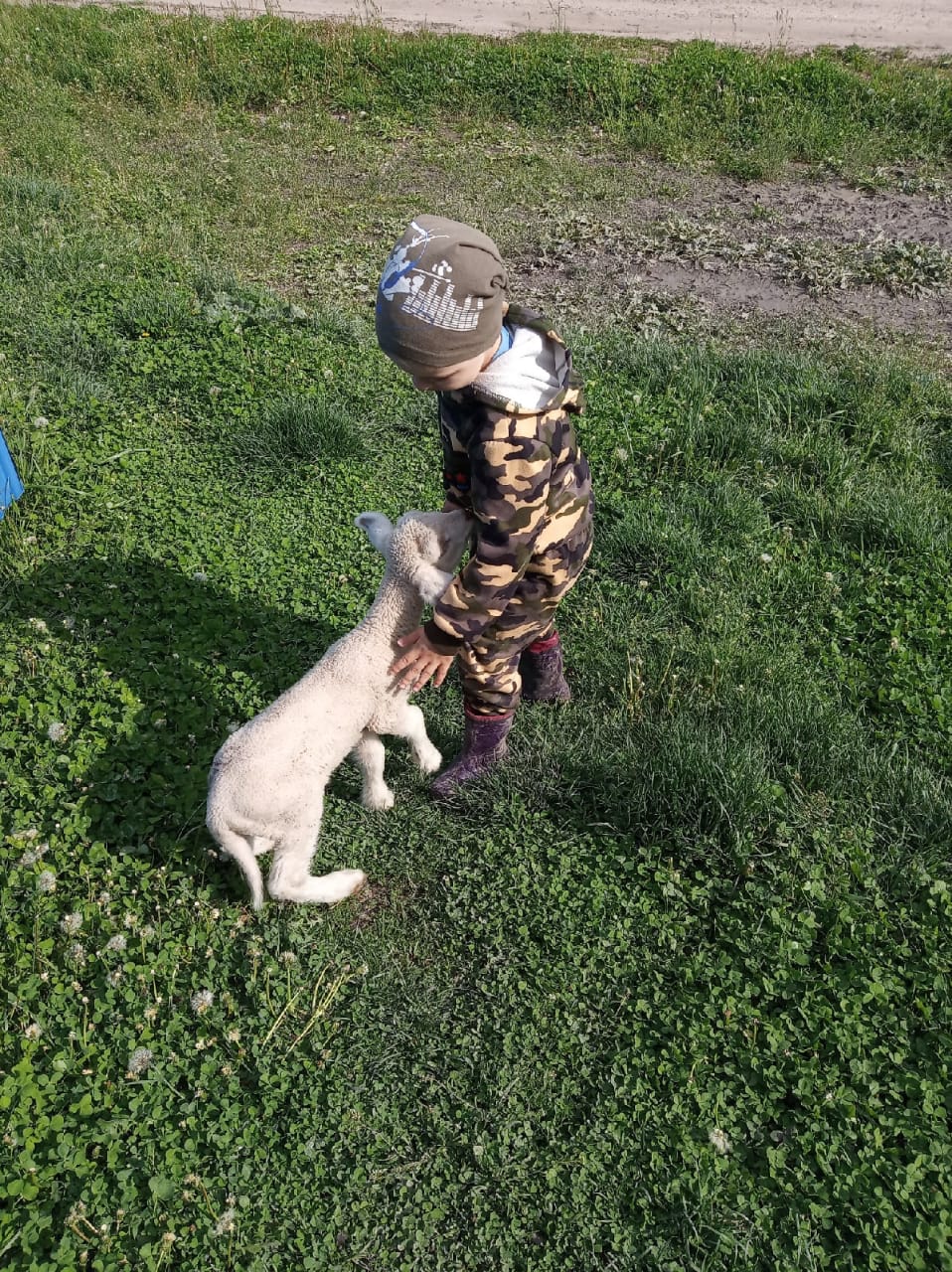 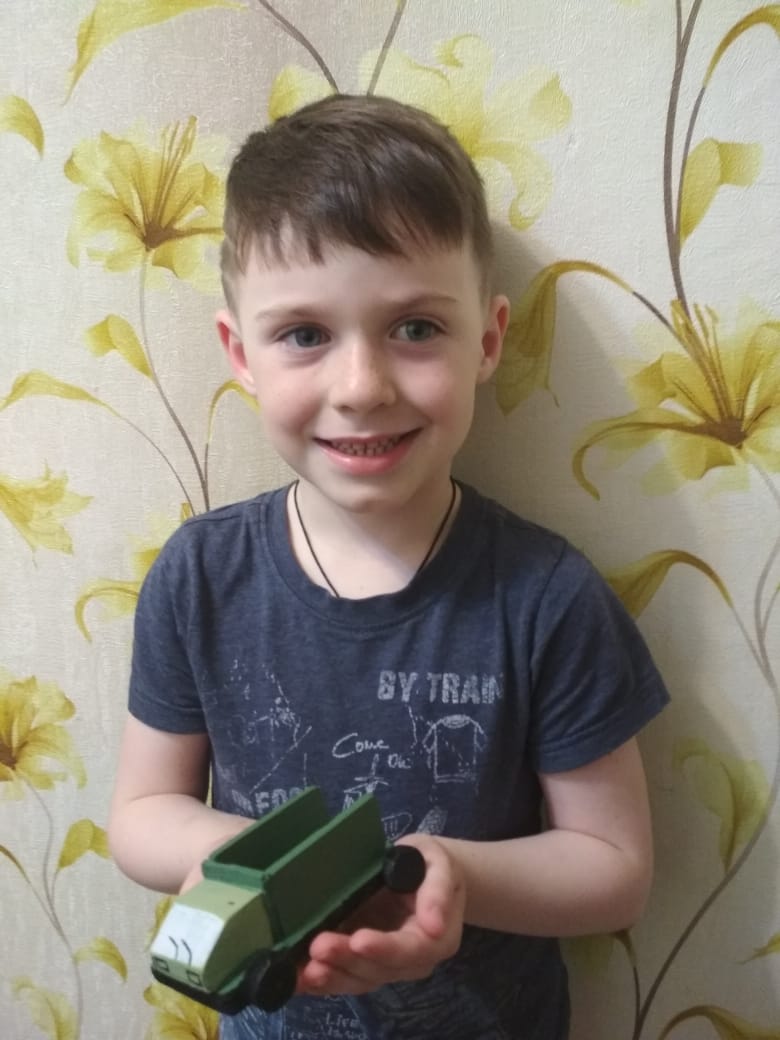 #Карантин-время для саморазвития
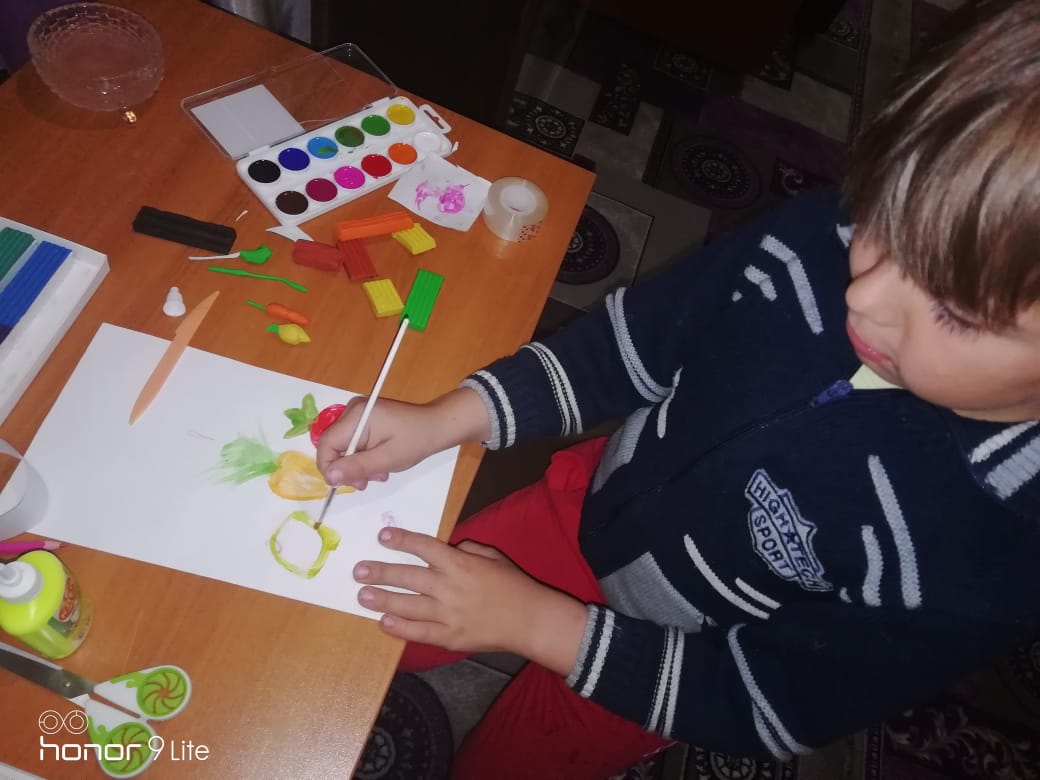 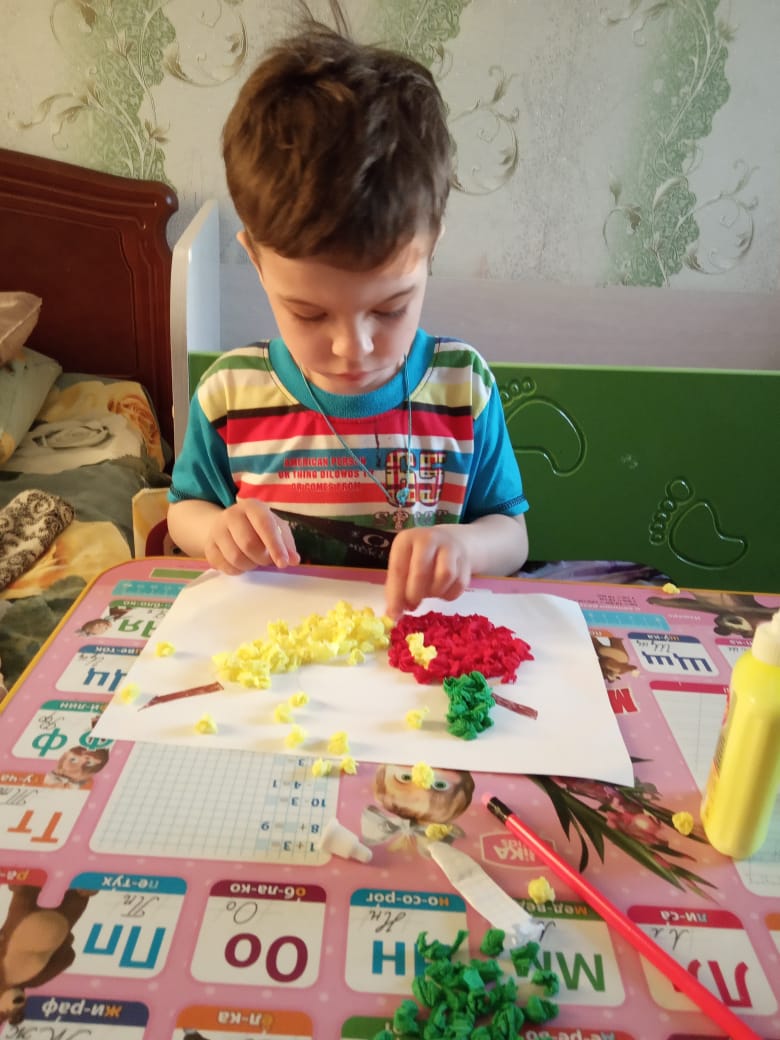 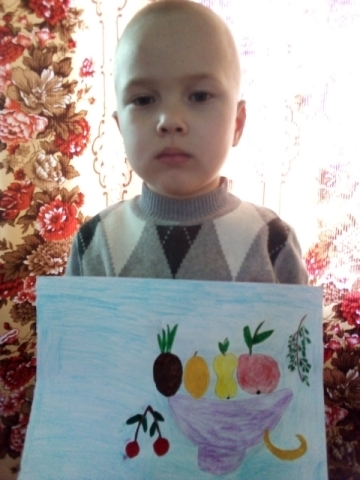 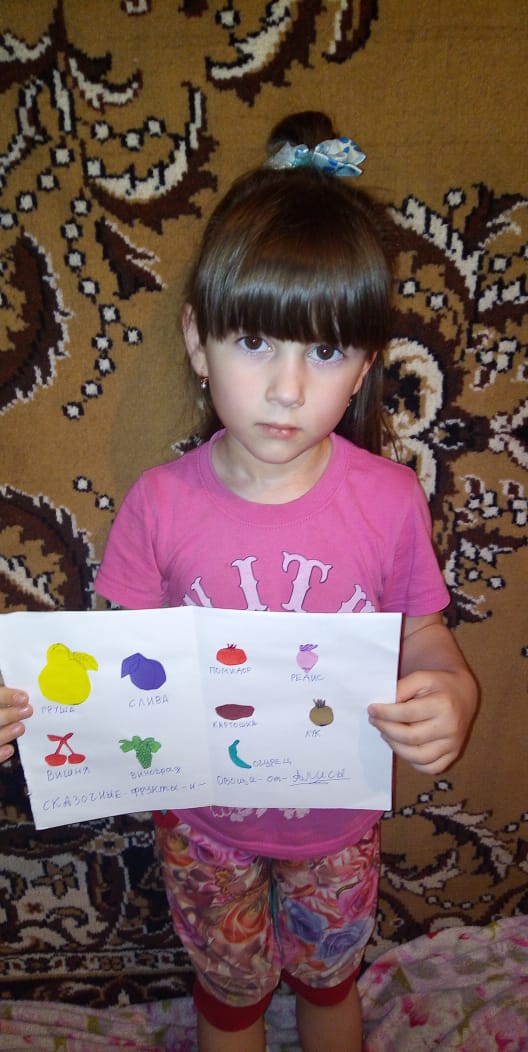 Карантин-время быть вместе и поддерживать друг друга!
Спасибо за внимание!